Figure 3 Apoptosis and proliferation in xenografted human OT, assessed using IHC. (a) K-site, AC-3: ovarian follicles ...
Hum Reprod, Volume 25, Issue 6, 1 June 2010, Pages 1458–1470, https://doi.org/10.1093/humrep/deq055
The content of this slide may be subject to copyright: please see the slide notes for details.
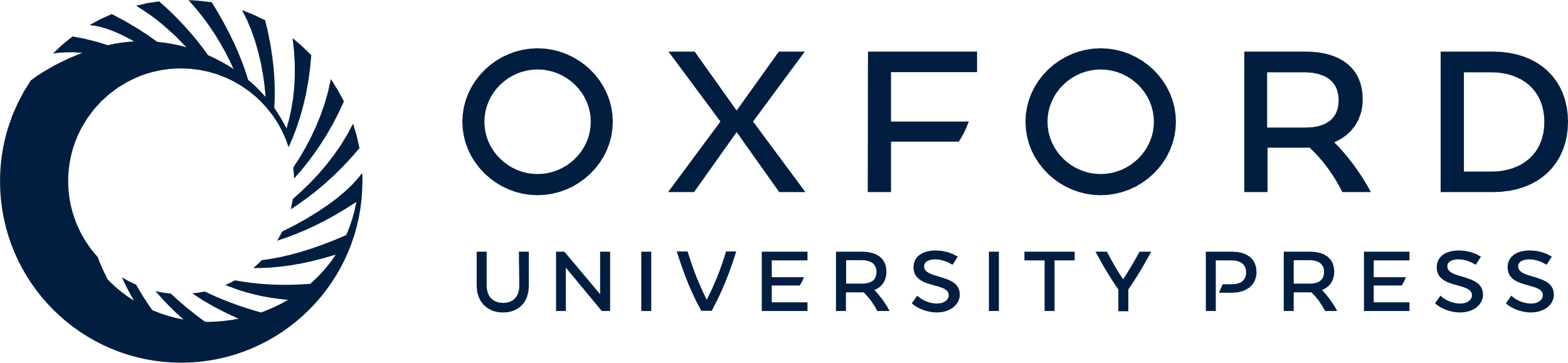 [Speaker Notes: Figure 3 Apoptosis and proliferation in xenografted human OT, assessed using IHC. (a) K-site, AC-3: ovarian follicles demonstrating apoptosis. (b) K-site, AC-3: negative control, the same follicles shown in (a). (c) B-site, PCNA: growing primary follicles with PCNA-positive surrounding granulosa cells, 4 weeks after grafting. (d) B-site, anti-mouse CD31 (platelet endothelial cell adhesion molecule-1): the same follicle shown in (c) with surrounding blood vessels. (e) B-site, anti-mouse CD31: negative control, primary antibody omitted. The same follicle shown in (c) and (d).


Unless provided in the caption above, the following copyright applies to the content of this slide: © The Author 2010. Published by Oxford University Press on behalf of the European Society of Human Reproduction and Embryology. All rights reserved. For Permissions, please email: journals.permissions@oxfordjournals.org]